Муниципальный приоритетный проект по развитию естественно-научного образования
Кучеренко Елена Сергеевна, начальник отдела сопровождения профессионального развития педагога 
 МАУ «Информационно-методический центр»
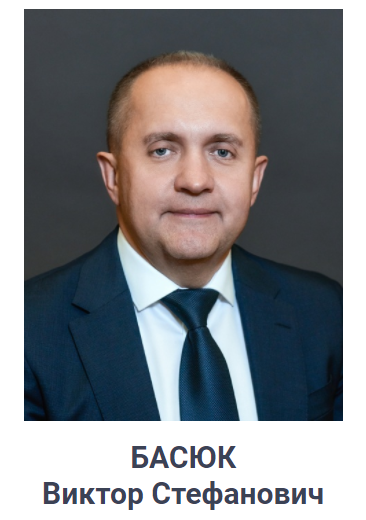 «Естественно-научное образование важно для каждого ребёнка. Оно закладывает в детях научный взгляд на природу и общество, который становится основой для развития научного мировоззрения, научной картины мира, формирования научного мышления. Такой взгляд в дальнейшем помогает сочетать результаты научных исследований и самостоятельные размышления ребёнка»
Басюк Виктор Стефанович, 
Советник Министра просвещения РФ
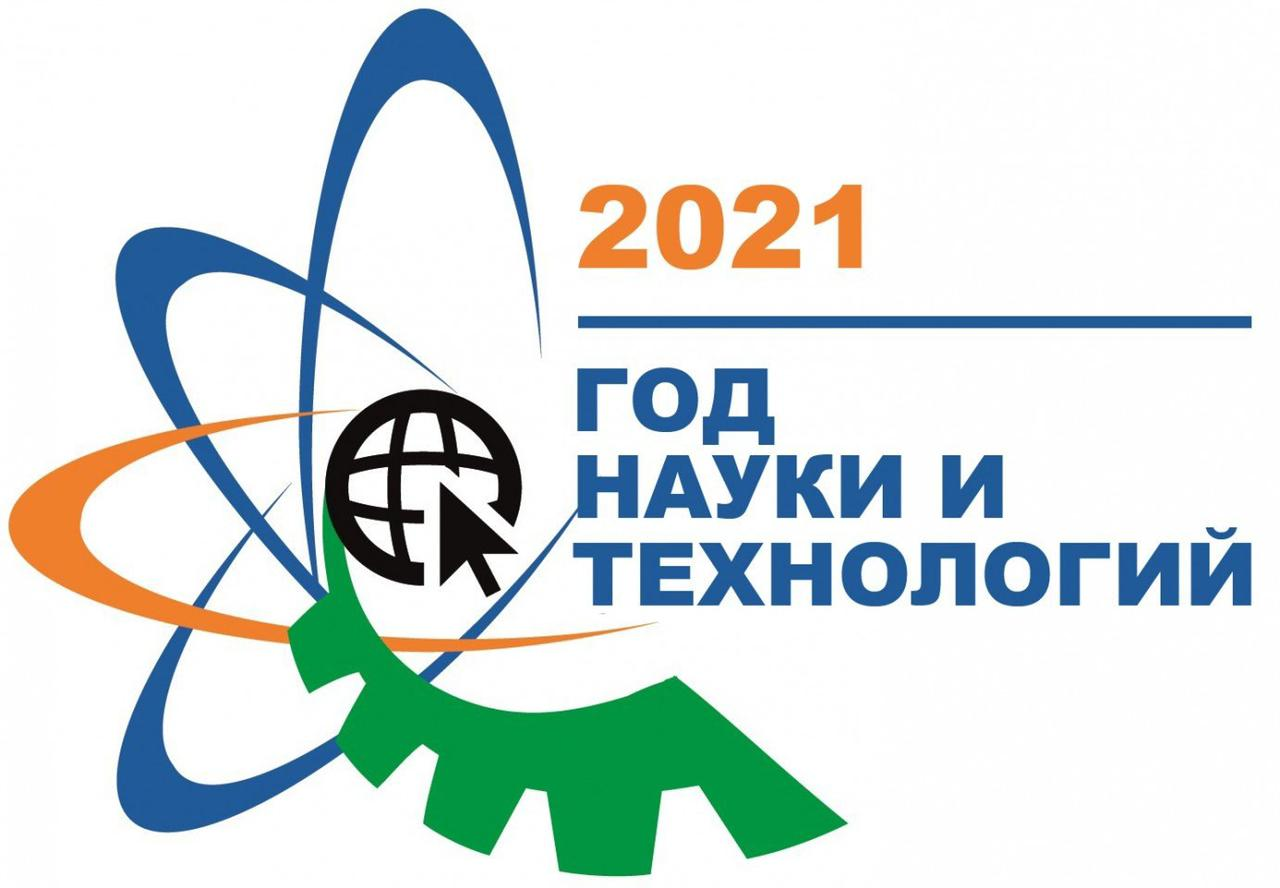 Кадровый состав учителей химии и биологии в 2020/21 уч.г.
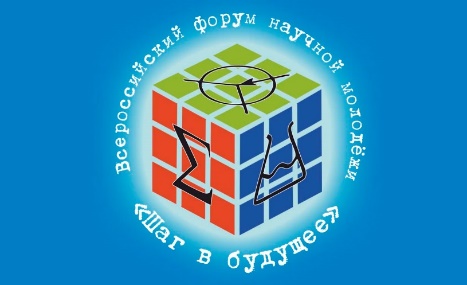 Окружная научная конференция молодых исследователей и Всероссийский форум научной молодежи
«Шаг в будущее»
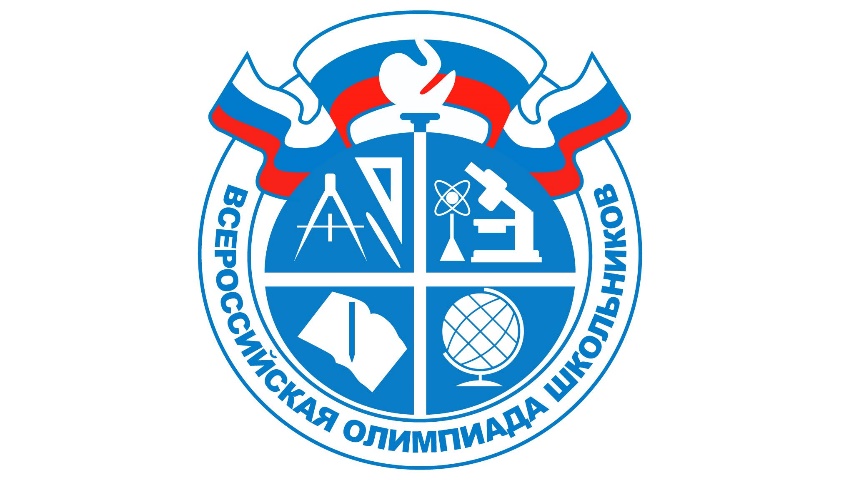 Региональный этап Всероссийской олимпиады школьников
Цель проекта: создание условий для развития естественно-научного образования школьников на основе социального партнерства и сетевого взаимодействия школ-партнеров
Ресурсный центр: МБОУ СЕНЛ
По мере готовности ОУ
Все  ОУ
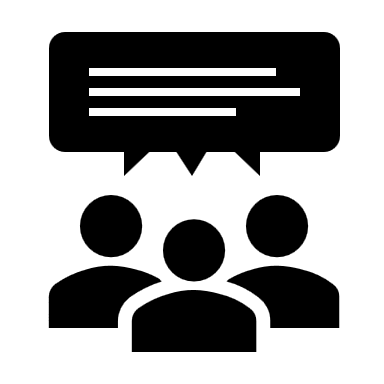 Партнеры:
СурГПУ
СурГУ
ЭБЦ
Технополис
Экспериментикум  (по согласованию)
Лаборатория
«Интерес»
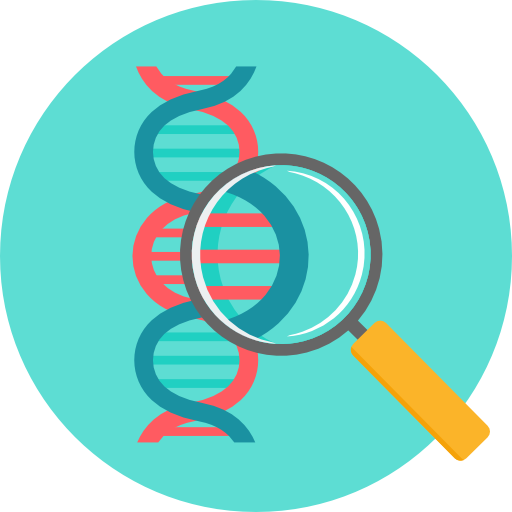 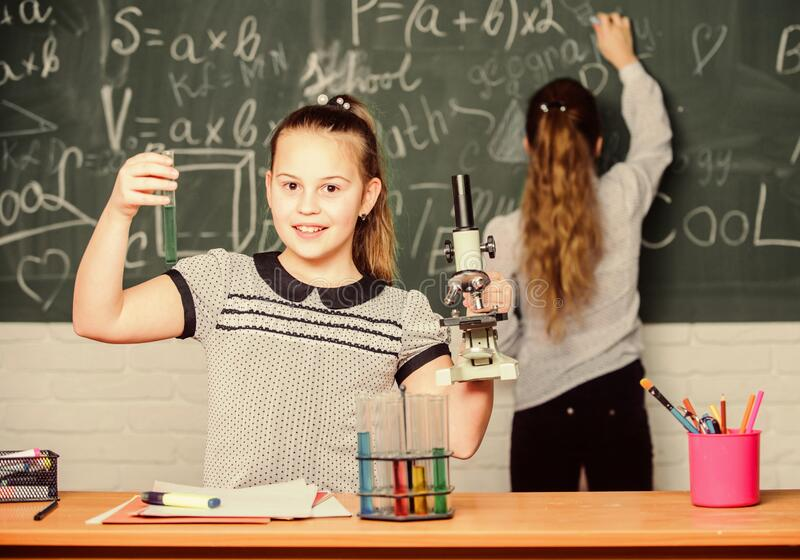 СурГПУ
РМЦ ДОД  (СурГУ) 
Эколого-биологический центр 
МБОУ гимназии имени Ф.К. Салманова 
СОШ № 19
Технополис
Школьные технопарки
СОШ № 1,7,32
«Лаборатория 
УникУм»
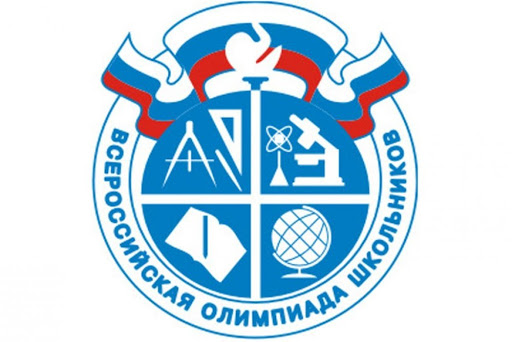 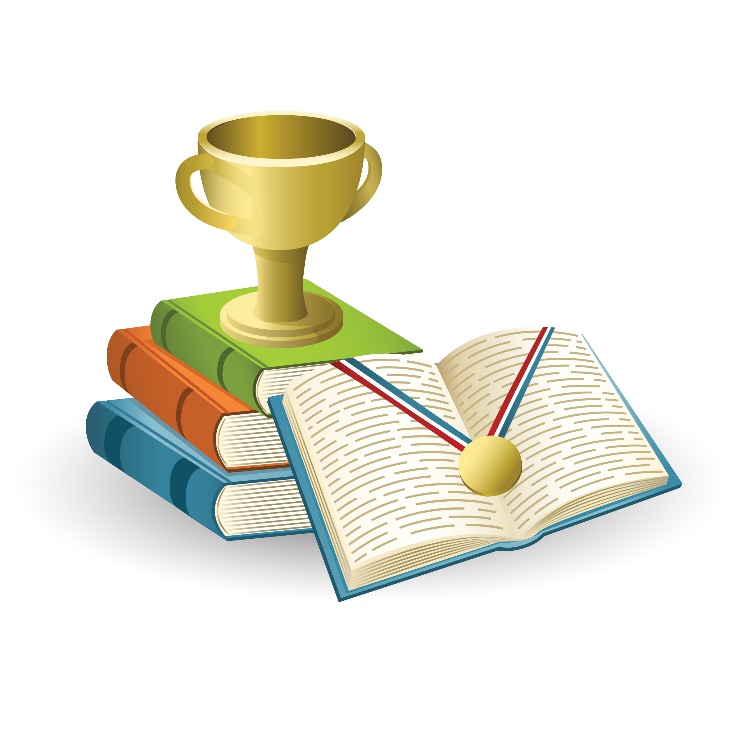 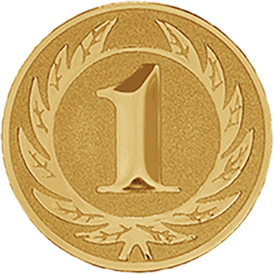 СурГПУ
РМЦ ДОД  (СурГУ) 
МБОУ гимназия Ф.К. Салманова, СЕНЛ, 
лицей № 3 СОШ № 3,7,29, СШ 9 
Эколого-биологический центр 
Технополис
«Лаборатория 
успеха»
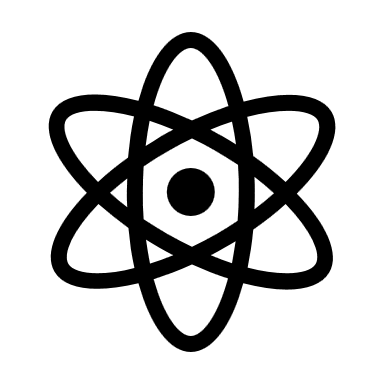 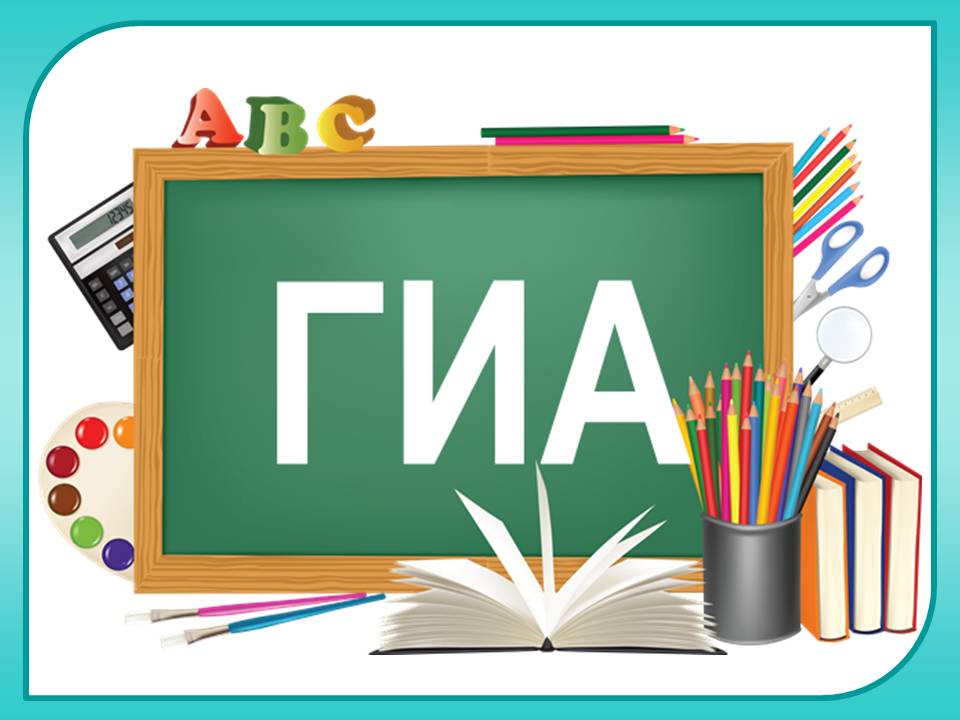 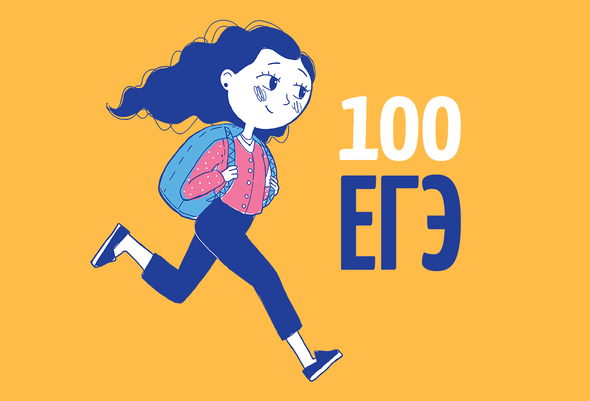 МБОУ гимназия Ф.К. Салманова
СЕНЛ
МБОУ лицей № 3
МБОУ СОШ № 1, 29
Все ОУ
Лаборатория 
«ProLab»
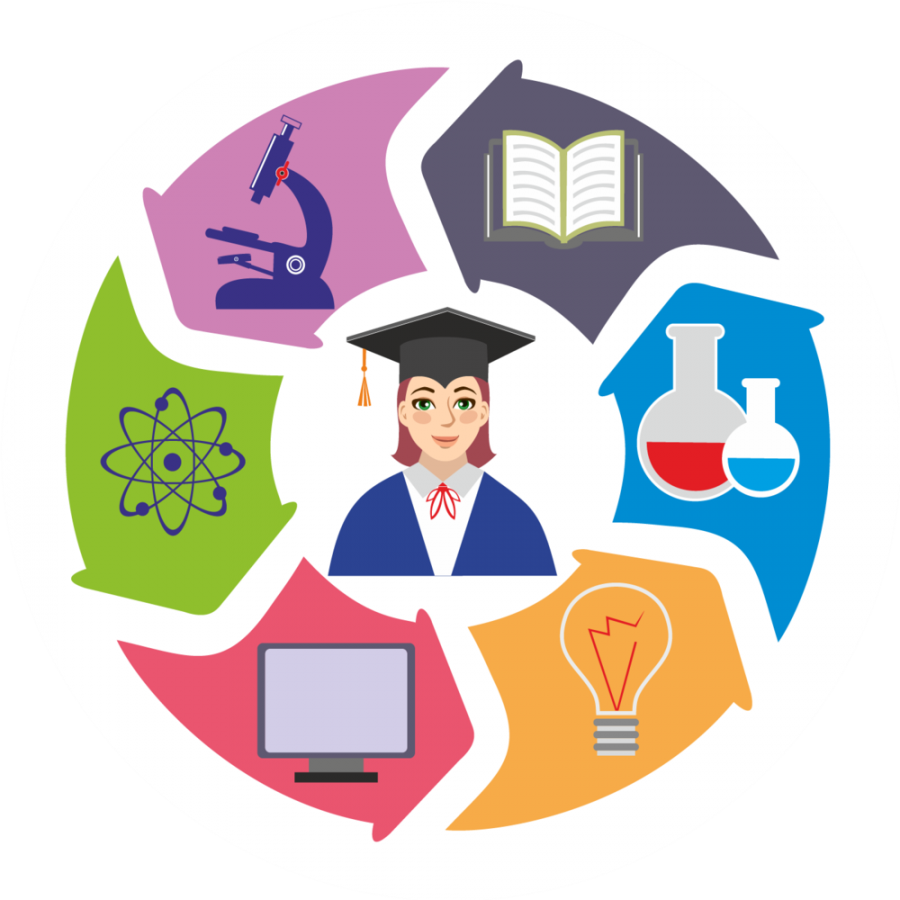 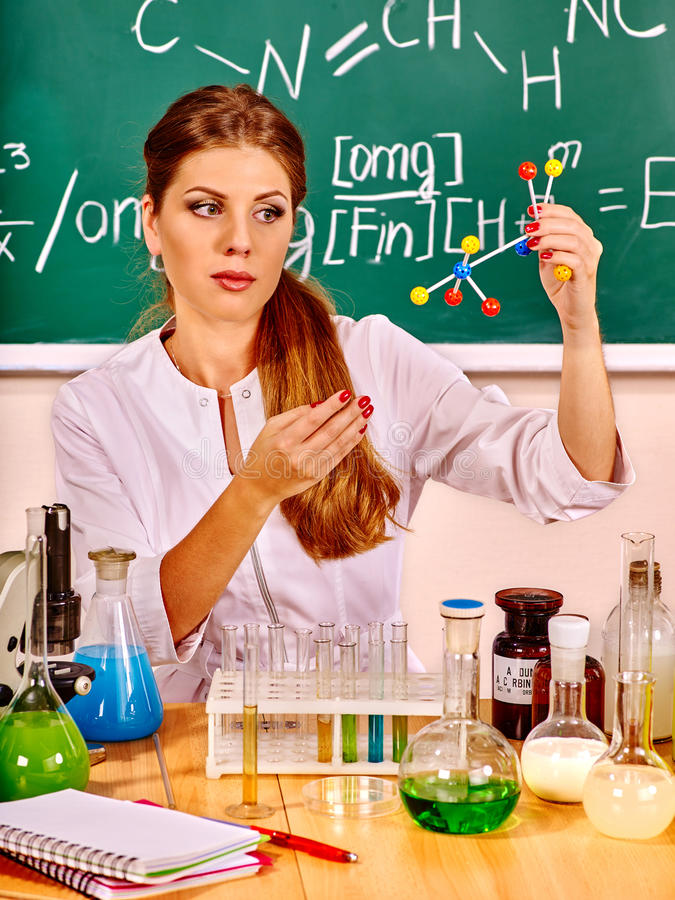 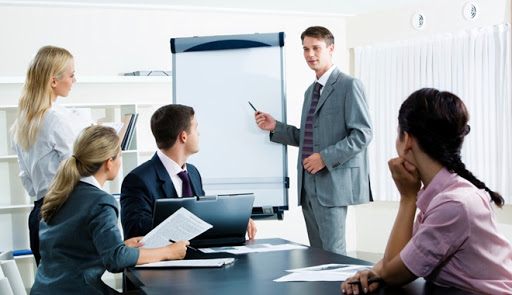 ЦНППМ, СурГПУ, СурГу
МБОУ гимназия Ф.К. Салманова
МБОУ СТШ
«Экологи-биологический центр»
Обновление содержания образования
Анализ учебно-методических комплектов по химии, биологии
Формирование материально-технической базы школьных кабинетов химии, биологи
Применение в образовательной деятельности виртуальной, реальной лаборатории
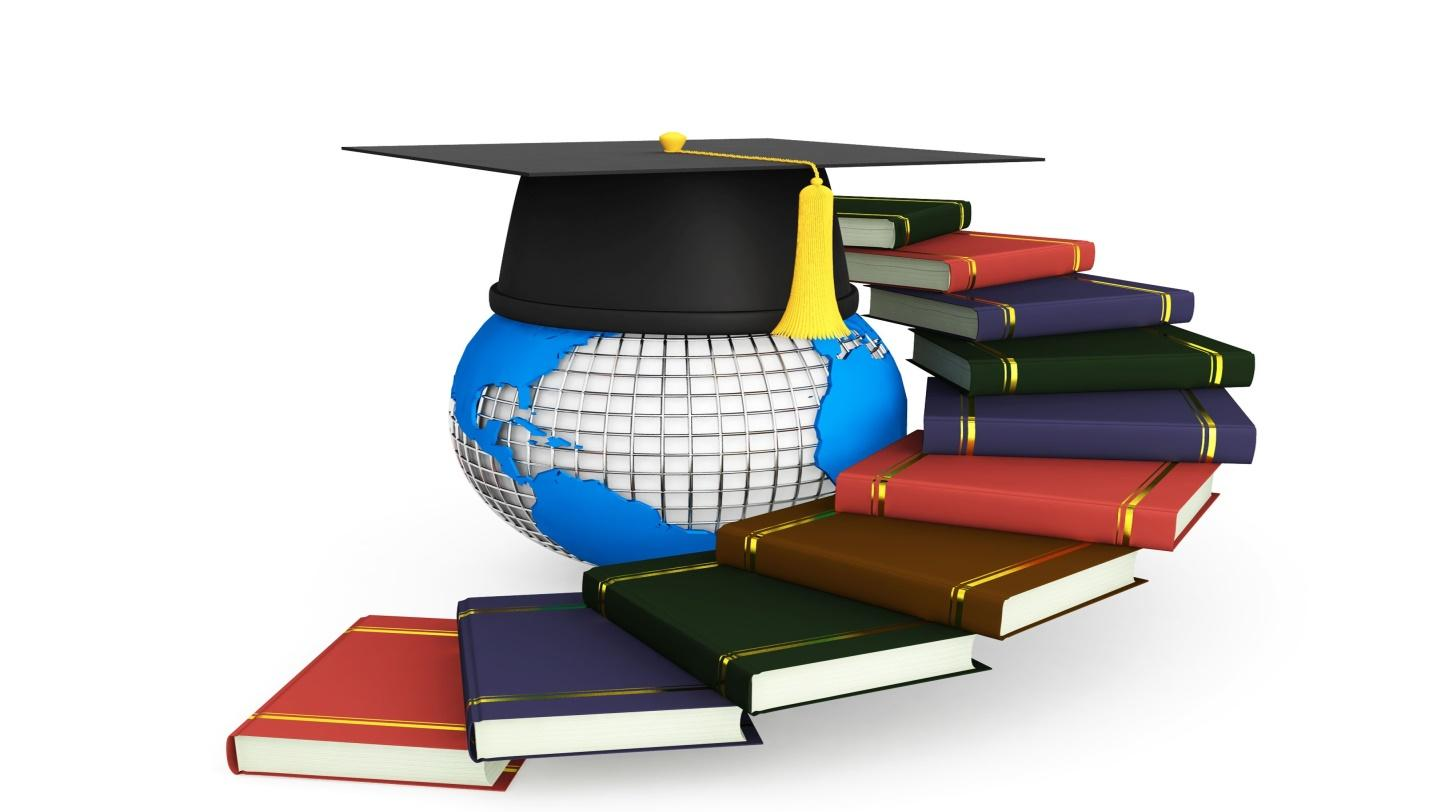 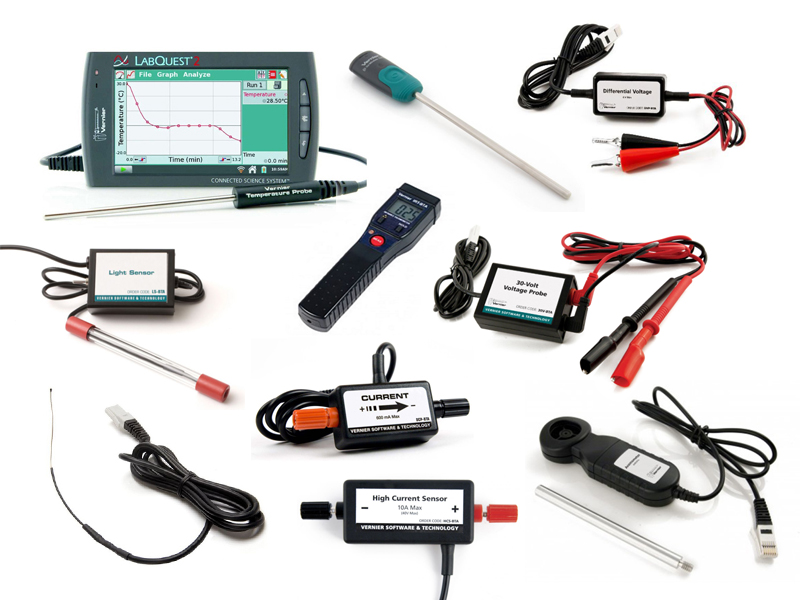 Планируемые результаты
Муниципальный приоритетный проект по развитию естественно-научного образования
Кучеренко Елена Сергеевна, начальник отдела сопровождения профессионального развития педагога 
 МАУ «Информационно-методический центр»